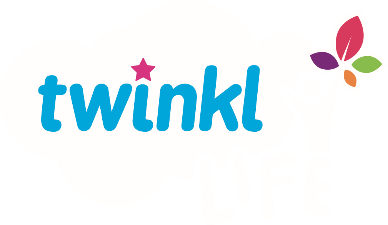 PSHE and Citizenship
Living in the Wider World | Aiming High
PSHE and Citizenship | KS1 | Living in the Wider World | Aiming High | Looking Forward | Lesson 6
Aim
I can think about things I would like to achieve in the future.
Success Criteria
I can talk about my goals for the future.
I can explain why they are important to me.
I can think about how I can achieve my goals.
I can show respect to people who have different goals to me.
This resource is fully in line with the Learning Outcomes and Core Themes outlined in the PSHE Association’s Programme of Study.
The Big Questions
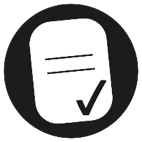 What are our goals for the future?
How can we achieve our goals?
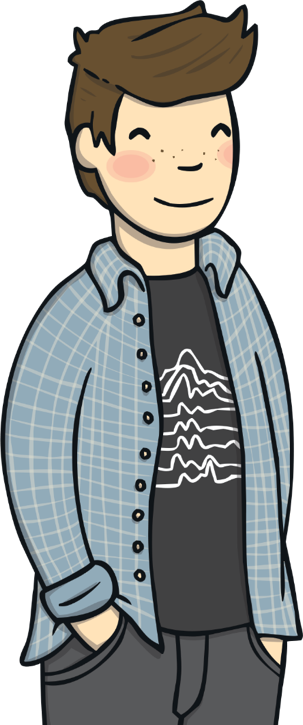 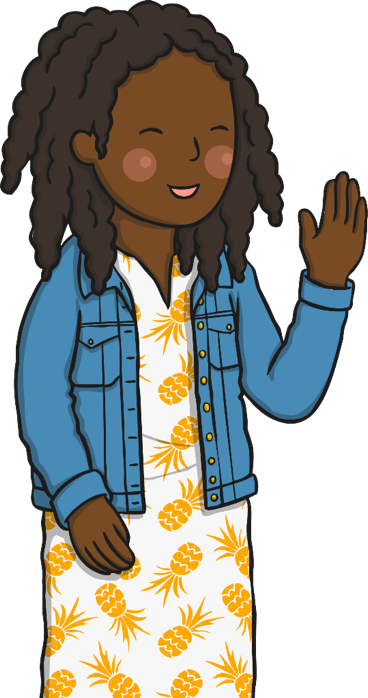 Share your thoughts with a partner.
Reconnecting
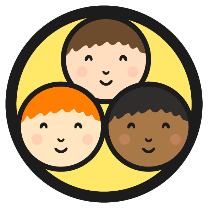 What Do These Pictures Show?
In your group, look carefully at the picture you have been given. With each other, talk about your answers to the questions.
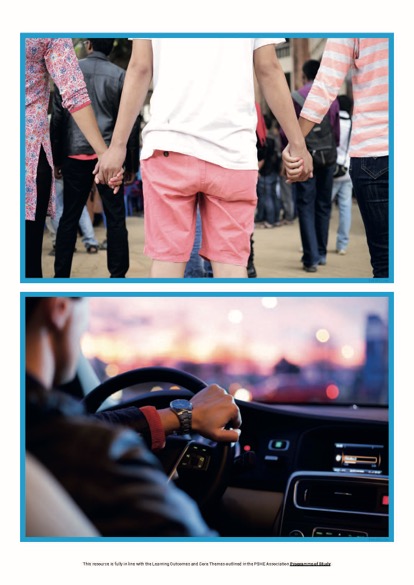 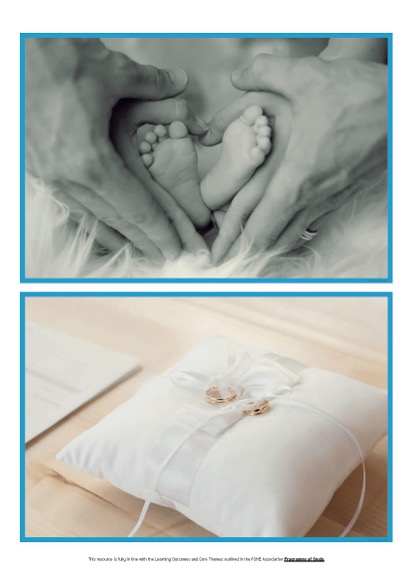 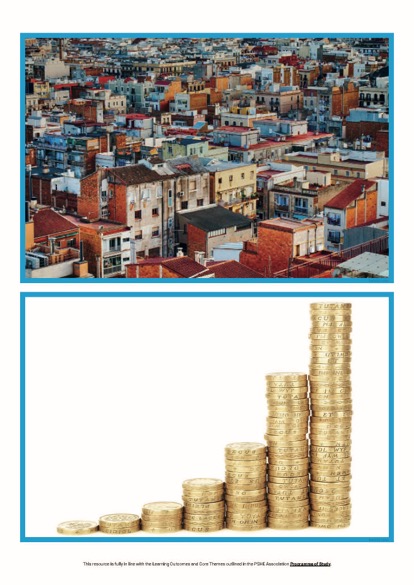 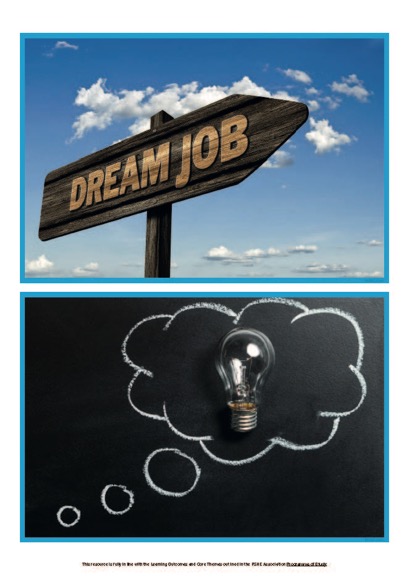 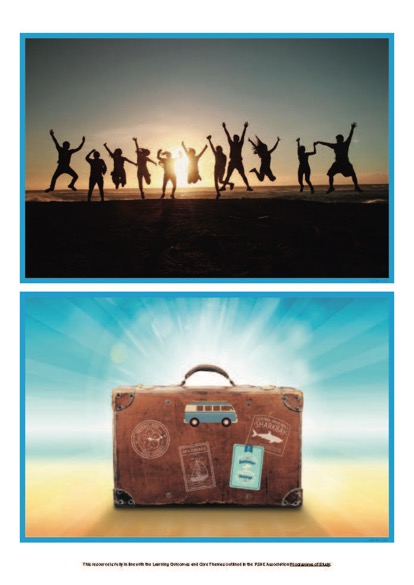 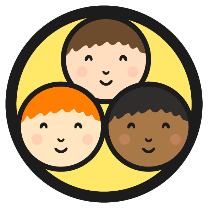 What Do These Pictures Show?
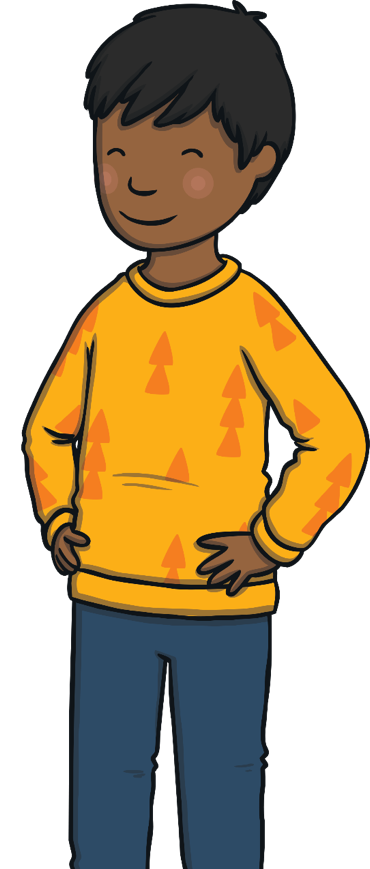 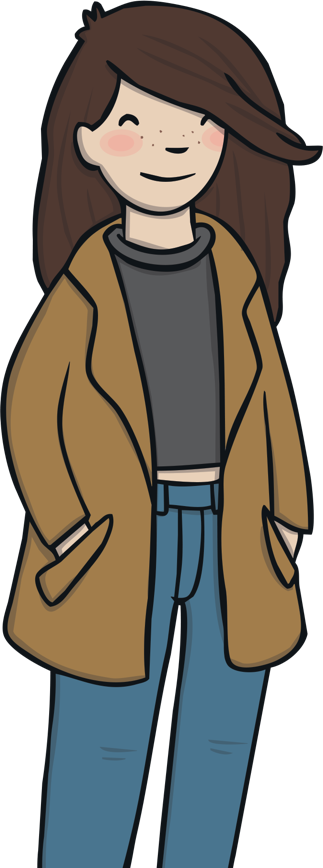 What is your picture of?
What goal for the future is being shown?
Having things we want to achieve in the future is very exciting! It is important to remember that different things are important to different people and we must be respectful of everyone’s goals for the future.
When you have finished, share your picture and your ideas with the rest of the class.
Exploring
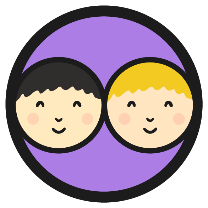 What’s Important to Us?
There are lots of things we could aim to achieve in the future. These pictures show examples of some ideas of what some people might want. It is great to have ambitions for the future and these may be the same or different to those of others.
Working in pairs, you are now going to use an ordering activity to show which goals are important to you for your future.
Look carefully at the cards you have been given and arrange them in a way that shows how important each one is to you. Put the most important achievement at the top and the least important one at the bottom. There can be as many as you like that share the same importance. You can also use the blank cards if you would like to, to draw some of your own goals for the future.
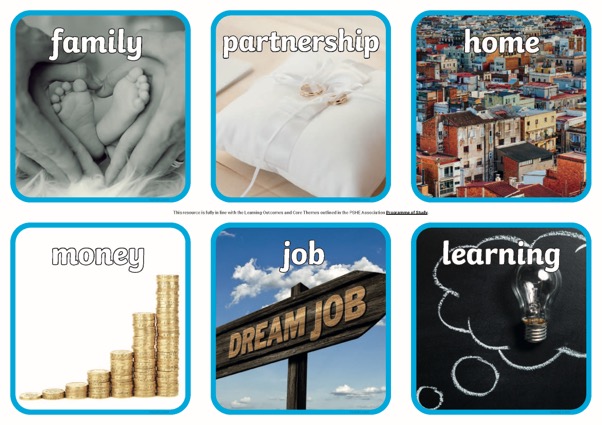 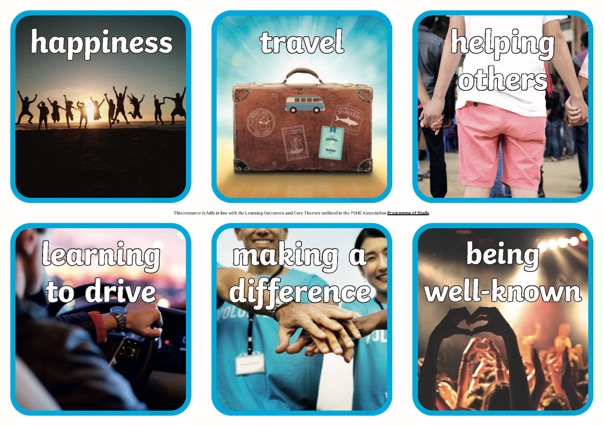 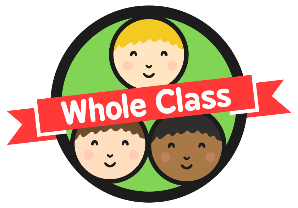 Are Our Goals the Same?
Was that easy to do? Did you and your partner agree on all the same goals being important? You might have had quite different ideas of what was important to you, because we are all different.
We are now going to walk around the room to see how others have sorted theirs. While you do this, think about these questions.
Have other pairs sorted their cards in a similar way to you?
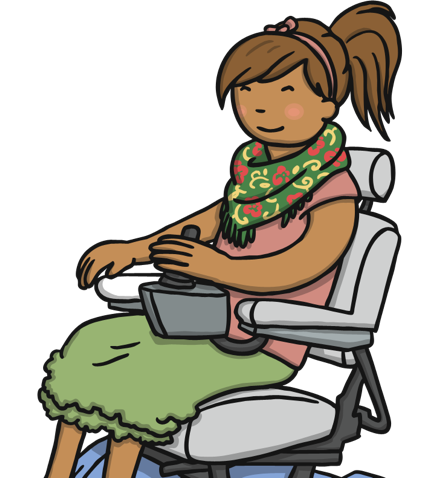 Why do you think this is?
Are there any differences?
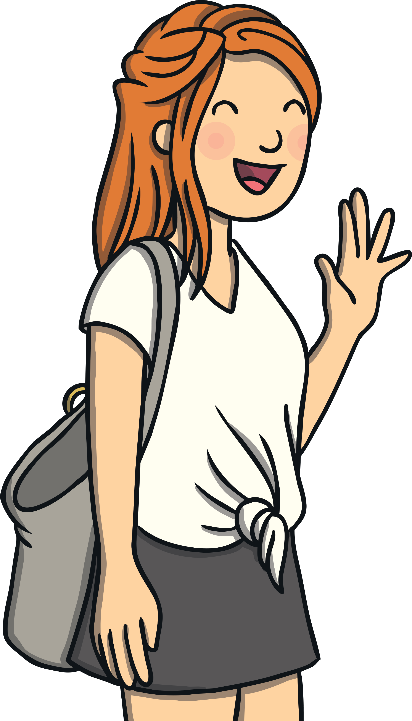 What do you think you need to do to achieve some of your goals?
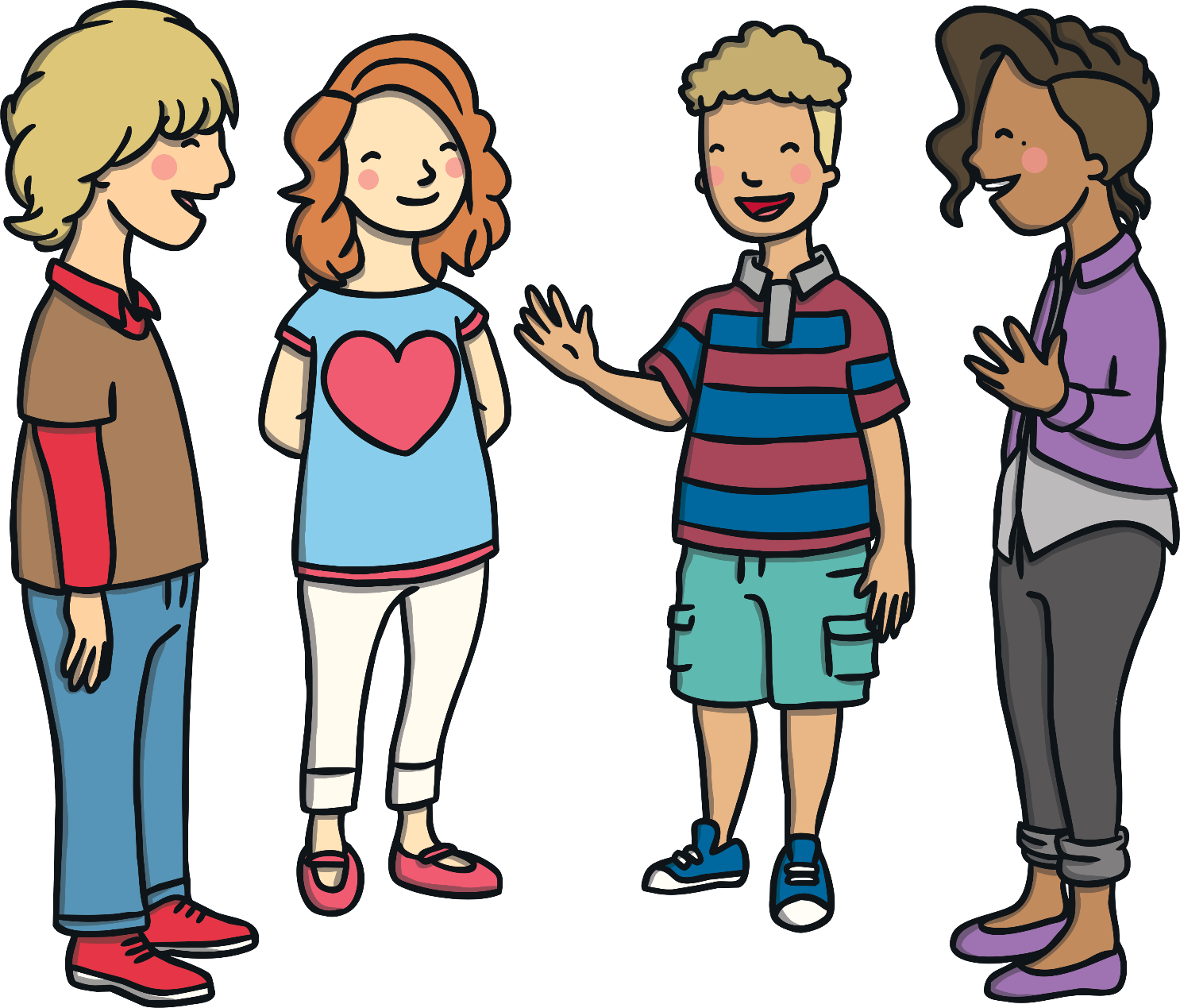 Consolidating
Reflecting
Consolidating
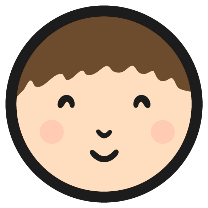 My Future Goals
What are your future goals?
Draw pictures to show what you would like to achieve and write words to give as much detail as you can about these goals.
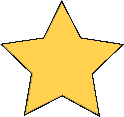 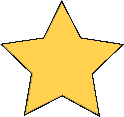 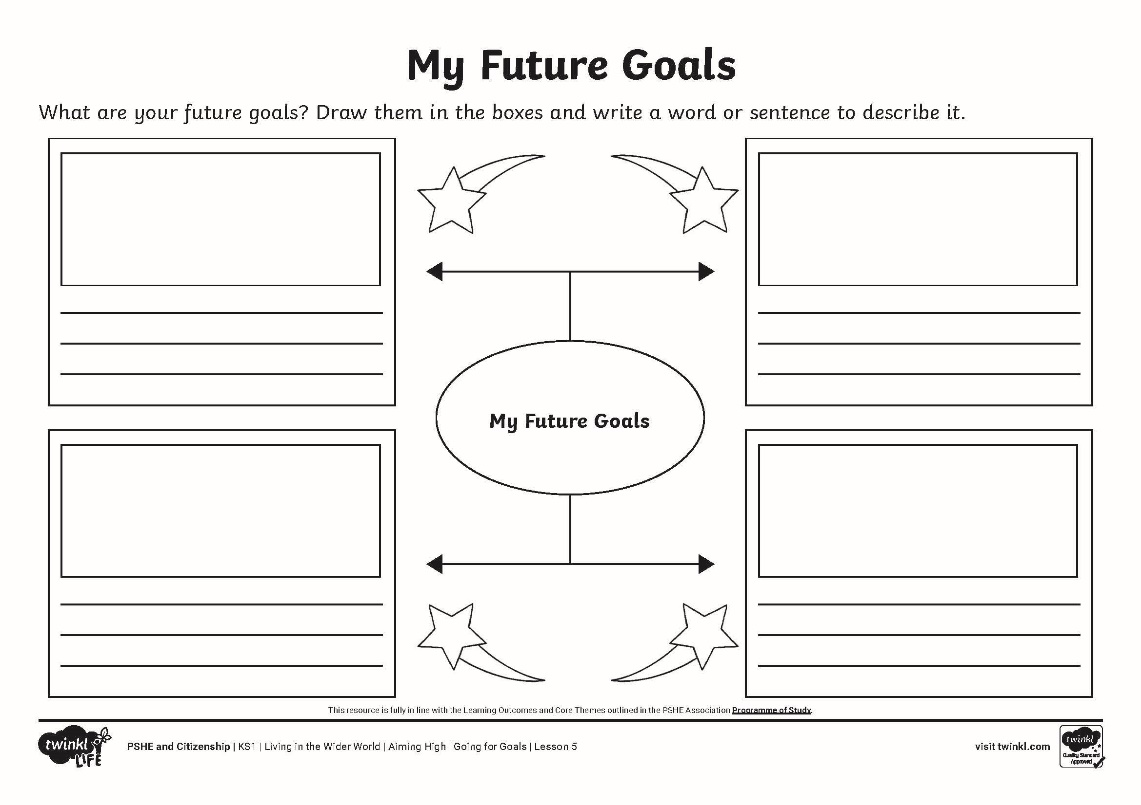 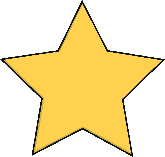 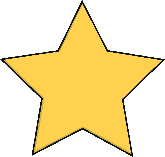 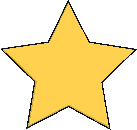 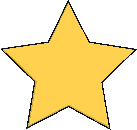 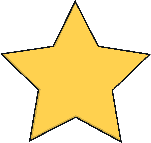 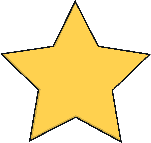 Reflecting
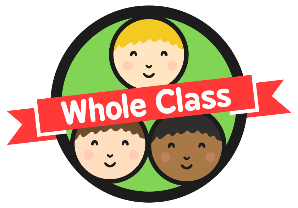 Find Someone Who…
In today’s lesson we have thought about what we might like to achieve in the future. We may each want slightly different things and this is OK. In fact, it is exciting!
We are going to find someone who aims for each of the goals on your Find Someone Who... Cards.
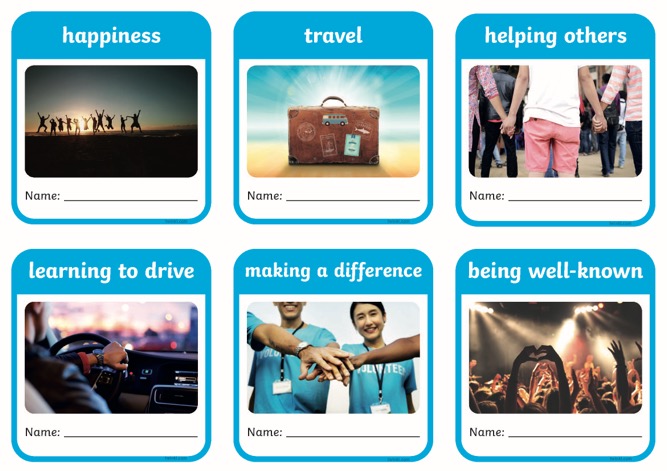 Walk around the classroom, talking to other children to find someone who aims for each of these things.
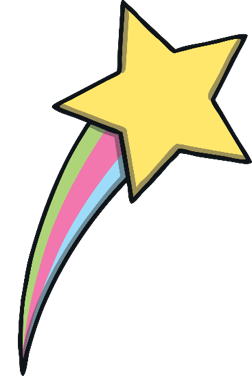 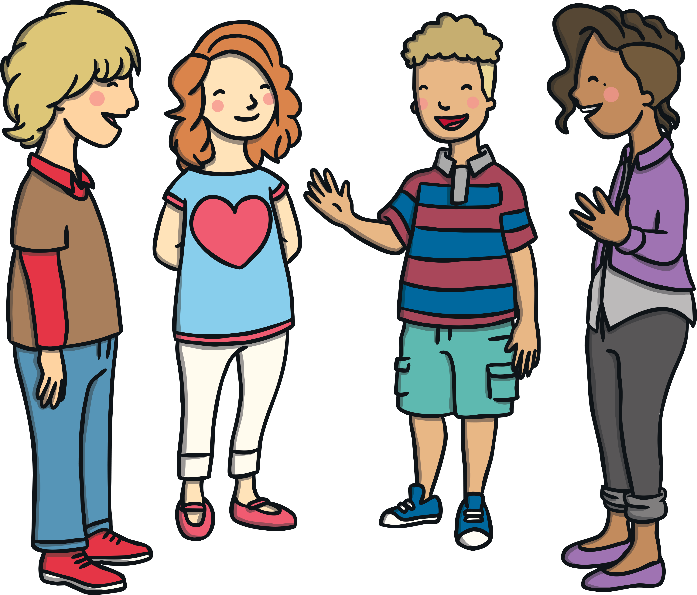 We all have different goals. This is great and helps make the world an exciting and very special place to live. Go for your goals and work hard to achieve your dreams!
The Big Questions
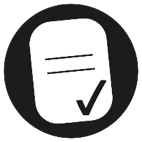 What are our goals for the future?
How can we achieve our goals?
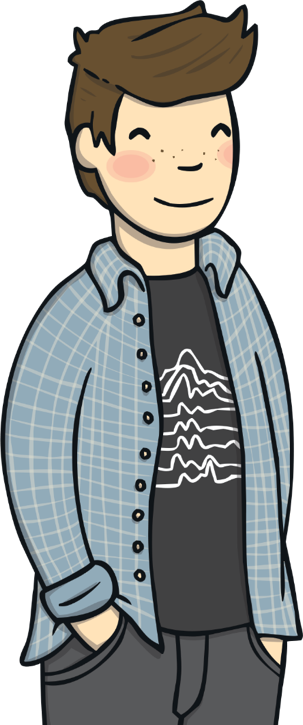 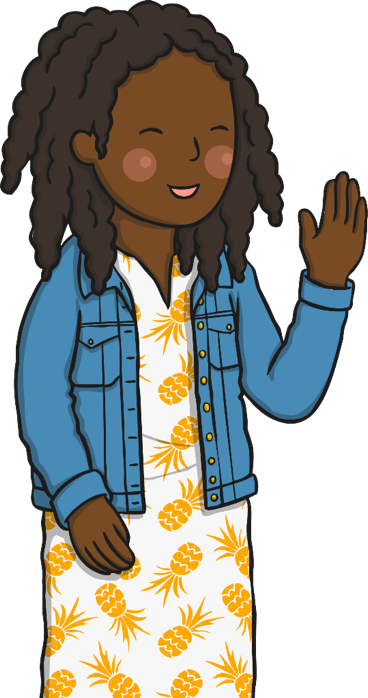 What is the most interesting thing you have learnt? Have your answers changed at all from the beginning of the session?
Aim
I can think about things I would like to achieve in the future.
Success Criteria
I can talk about my goals for the future.
I can explain why they are important to me.
I can think about how I can achieve my goals.
I can show respect to people who have different goals to me.
This resource is fully in line with the Learning Outcomes and Core Themes outlined in the PSHE Association’s Programme of Study.
Aim
I can think about changes that might happen to me and consider how I feel about them.
Success Criteria
I can identify things I have enjoyed during this school year.
I can talk about things that might be different during next school year.
I can share how I am feeling about the changes.
I can identify things I am looking forward to during the next school year.
I can offer advice to others who might be feeling worried about change.
This resource is fully in line with the Learning Outcomes and Core Themes outlined in the PSHE Association’s Programme of Study.
The Big Questions
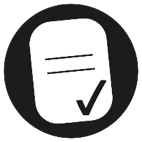 How might next year be different from this year?
What are we looking forward to about next year?
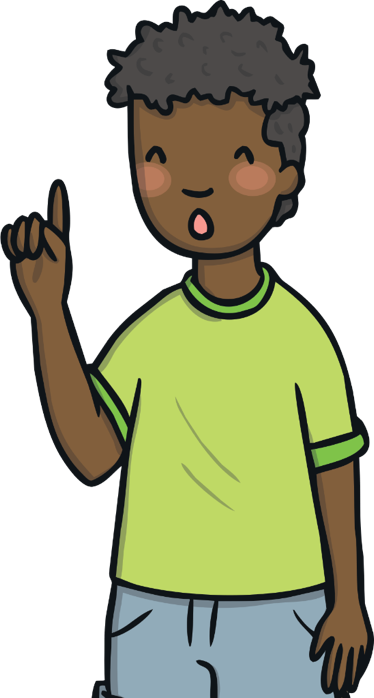 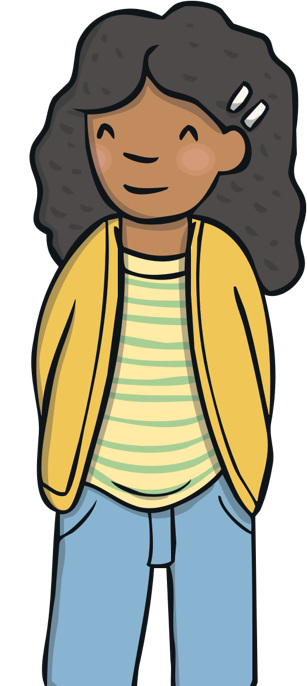 Reconnecting
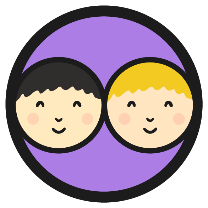 We’ve Had Such Fun!
Today we will be thinking about how certain things change as we go through school.
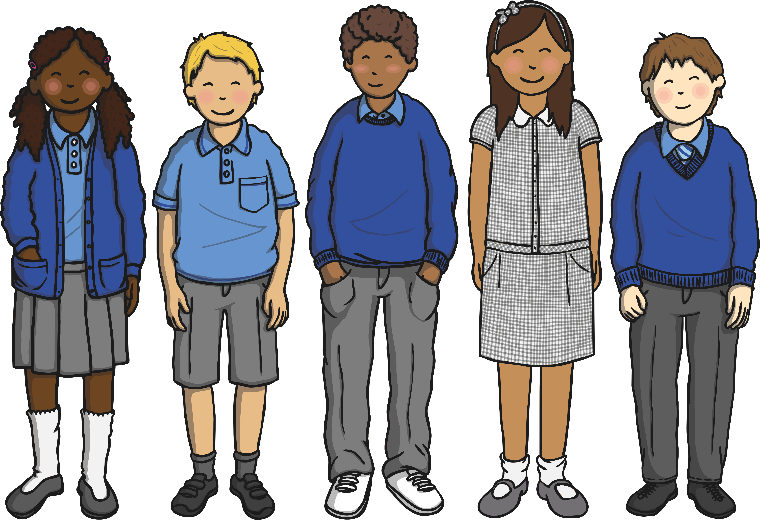 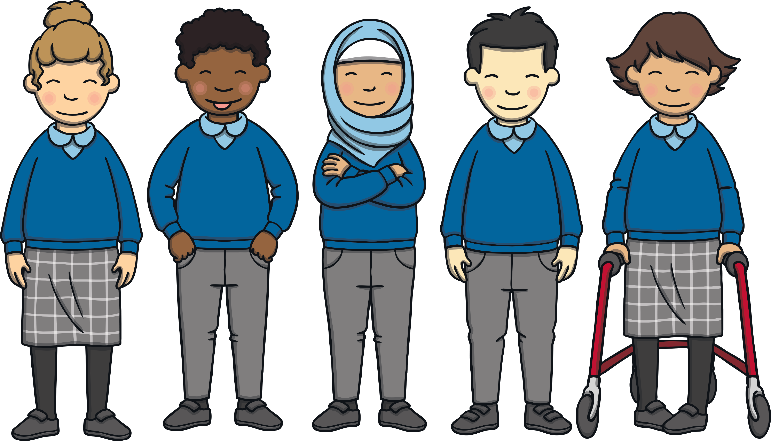 What do you remember about your time in last year’s class?
scary
happy
exciting
funny
What has been the same as in this year’s class? What has been different?
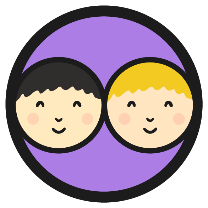 We’ve Had Such Fun!
With your partner, using the colourful pens and the sugar paper, write or draw things that you have learnt, enjoyed and improved during this school year.
You can record your ideas like this:
This Year
What a lot of wonderful memories! When things end or change it can feel a little unsettling, this is OK. It can help us to think of all the good times when things change, this helps us to look forward to all the new and exciting things ahead!
Exploring
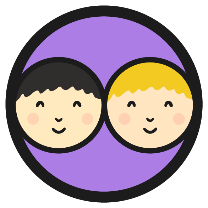 Different or the Same?
There are lots of things that we do as we go through school. We improve at lots of things and certain things might be similar or different from one year to the next. 

Working in pairs, you are now going to think of things that might be the same or different next year. 

We will use this spinner to start our discussions. Talk to your partner about any similarities and differences you think there will be next year in…
responsibilities
classroom
Now, talk to each other about how you feel about the differences?
routines
friendships
Is there anything anyone would like to share with the class?
playtime
homework
Remember that although difference can be unsettling, it can also mean exciting changes and things to look forward to!
Spin
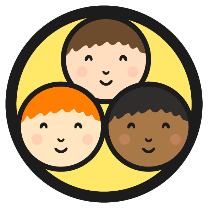 Tell Me About…
You are now going to team up with another pair to make a small group.

 In your small group, choose one thing you are all looking forward to next year and create a role play to share with the class.
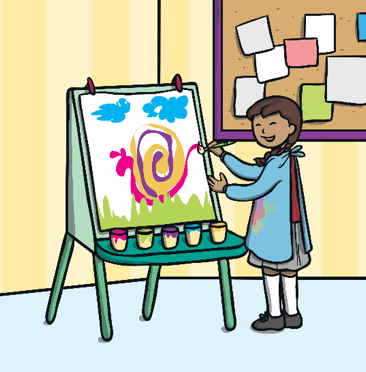 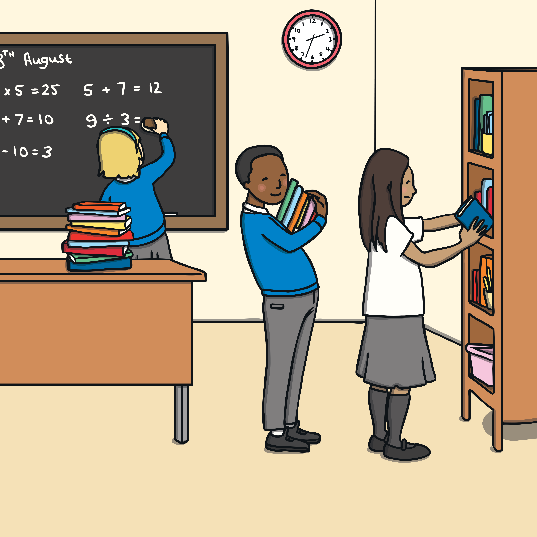 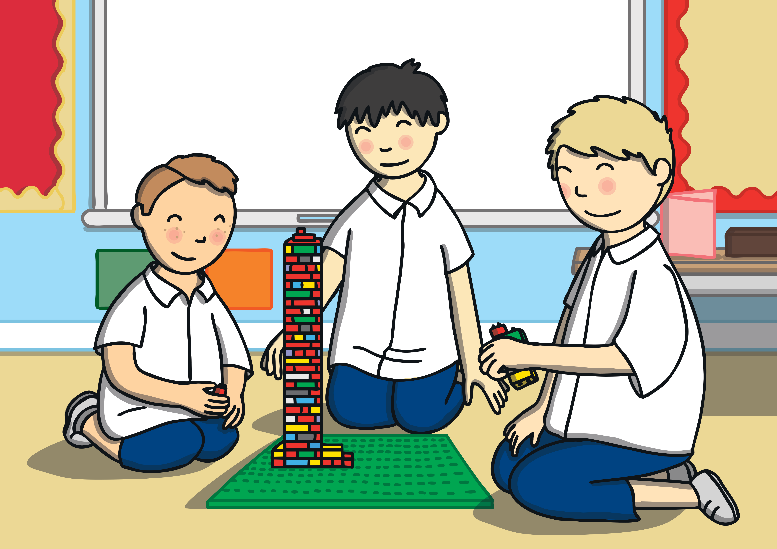 Your role play could be about the classroom, the day-to-day routines, playtimes, home learning, your friends, responsibilities or another area of school of your choice.
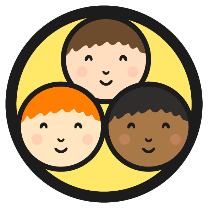 Tell Me About…
Now let’s share our role plays.
Are you looking forward to this as well?
What a lot to look forward to about the school year ahead!
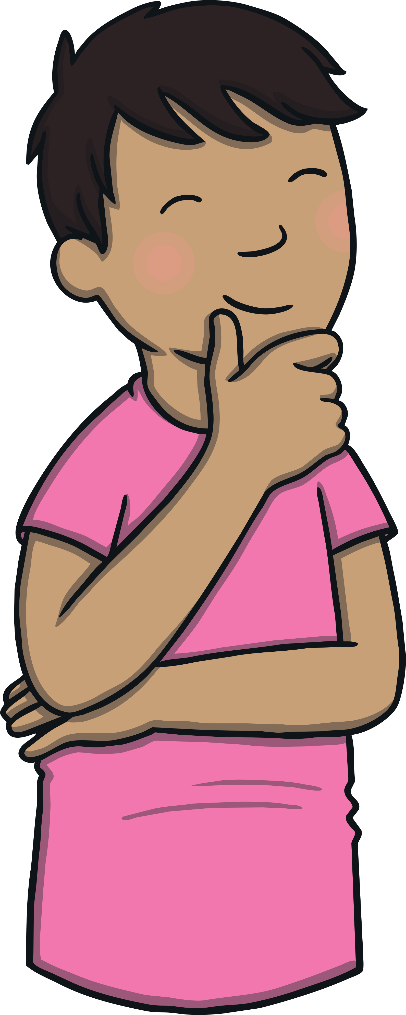 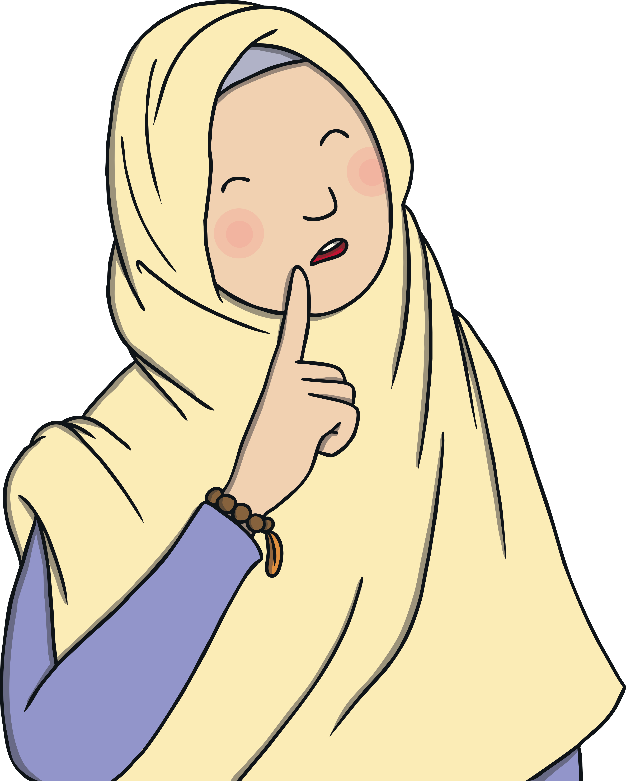 Consolidating
Reflecting
Consolidating
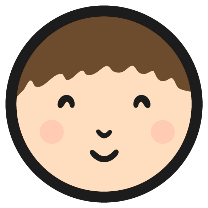 Looking Forward
Write a postcard to the teacher you will have next year to explain some of the things you are looking forward to next year at school.

You might also want to include things you have enjoyed about this year.
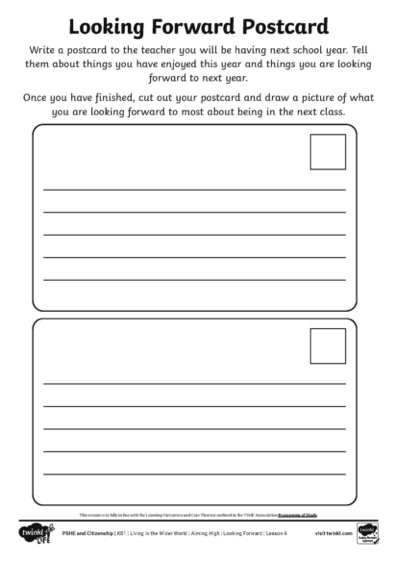 Add a picture on the front of your postcard to show what you are looking forward to most.
Word Bank:
change
different
progress
improve
goals
new
achievements
routine
challenge
success
exciting
Reflecting
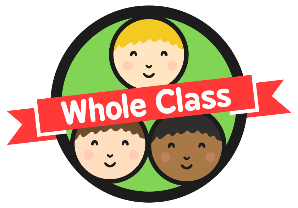 Looking Back
In today’s lesson we have thought about what we are looking forward to about next year.
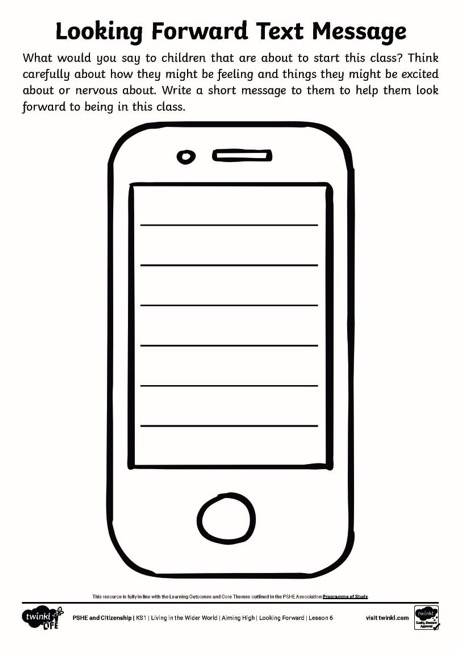 How do you think children in the year below might feel about coming into this class?
We are now going to write them a message to help them feel less worried about the change and give them lots to look forward to!

Change can feel a bit scary, that is OK and quite expected. Change can also bring lots of new adventures and lots of exciting things to look forward to.
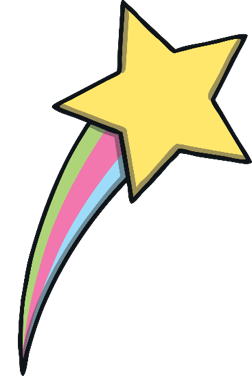 The Big Questions
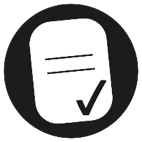 How might next year be different from this year?
What are we looking forward to about next year?
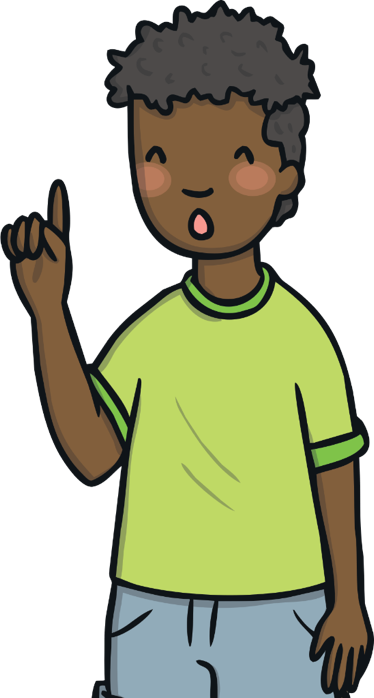 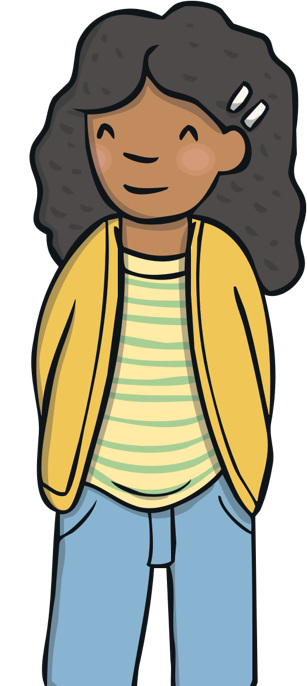 What have you learnt today that has helped you?
Aim
I can think about changes that might happen to me and consider how I feel about them.
Success Criteria
I can identify things I have enjoyed during this school year.
I can talk about things that might be different during next school year.
I can share how I am feeling about the changes.
I can identify things I am looking forward to during the next school year.
I can offer advice to others who might be feeling worried about change.
This resource is fully in line with the Learning Outcomes and Core Themes outlined in the PSHE Association’s Programme of Study.
Prayer

Dear God, 
Help me to look at my options for the future.  

Others to share prayers… 



Amen.